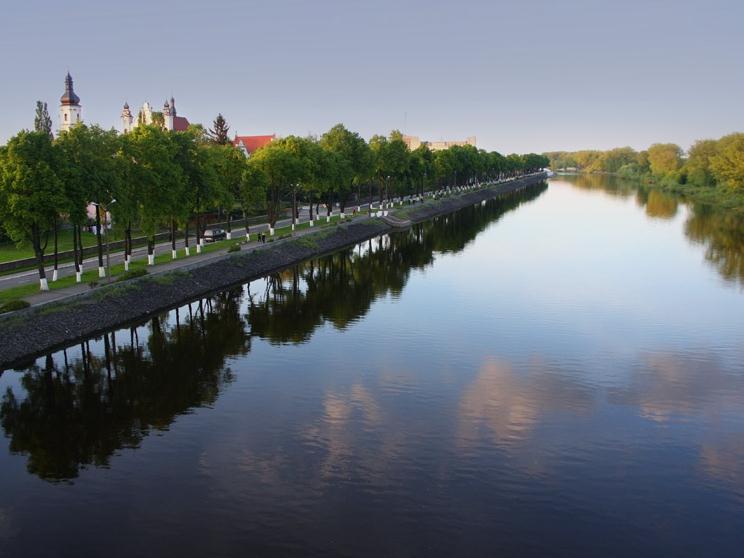 Город Пинскдревний и молодойИсполнитель:Невдах И.А.,студентка группы БЗ-51
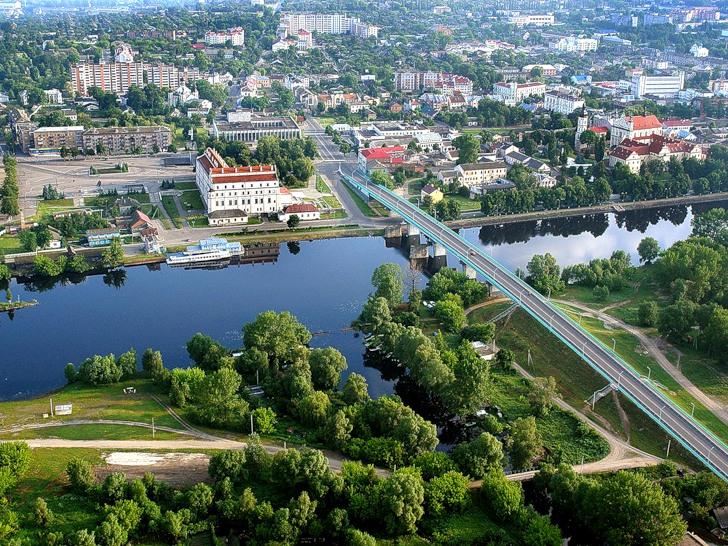 Г. Пинск
Область: Брестская.
Статус: город областного подчинения, центр Пинского района Брестской области.
Население: около 130 тыс.чел.
Географическое положение: располагается в 184 километрах восточнее Бреста, и в 300 километрах юго-западнее Минска. Город расположен в устье реки Пины (давшей название городу), впадающей в Припять.
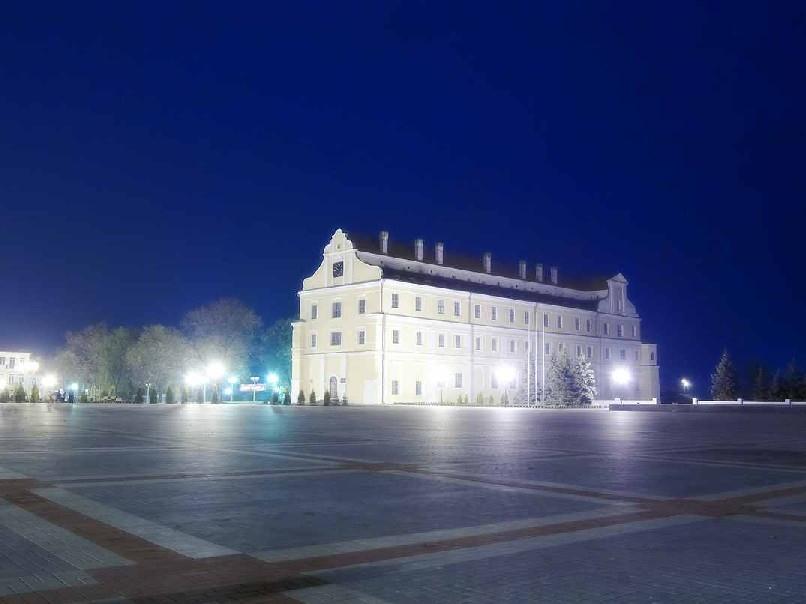 История
Пинск – один из древнейших городов Беларуси. Первое летописное упоминание о нем в Ипатьевской летописи относится к 1097 году.
С конца ХII в. – Пинск столица самостоятельного Пинского княжества.
В 1581 г. город получил Магдебургское право и свой герб.
После раздела Речи Посполитой в 1793 г. Пинск отошел к России и стал уездным городом Минской губернии.
 С 1921 по 1939 год Пинск – поветовый город Полесского воеводства Польши. 20 сентября 1939 года он освобожден Красной Армией. 
Вторая мировые войны нанесли городу большие потери.
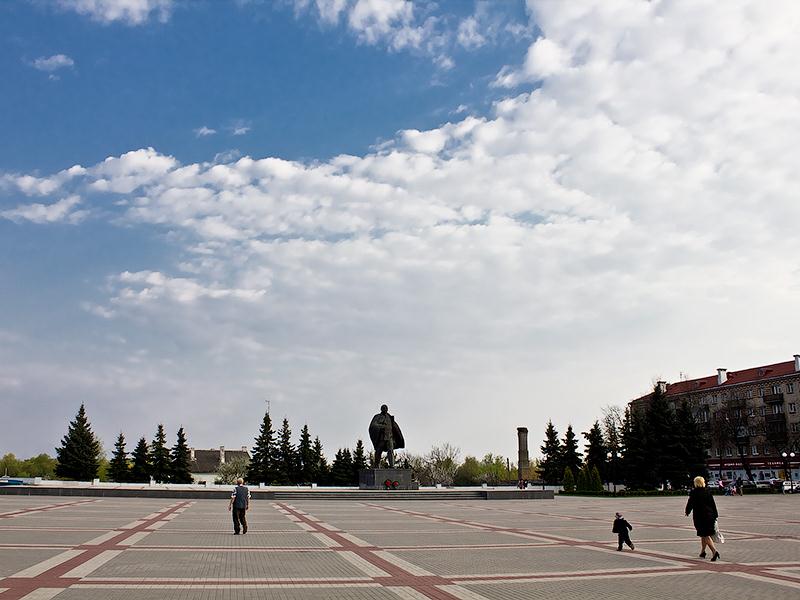 геральдика
"В красном поле "барочного"  щита золотой натянутый лук, стальной наконечник стрелы направлен вправо". Пинским городским Советом народных депутатов в1994 году. 
 "Флаг города Пинска представляет собой прямоугольное полотнище желтого цвета с соотношением сторон 1:2, в центре лицевой стороны которого - изображение герба города Пинска".  Флаг города был принят Пинским городским Советом депутатов в 2007 году, утвержден Указом Президента Республики Беларусь  в 2008 г.
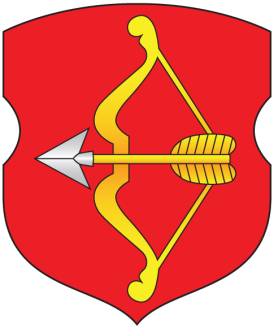 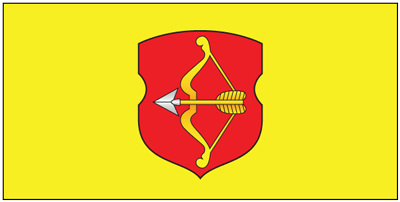 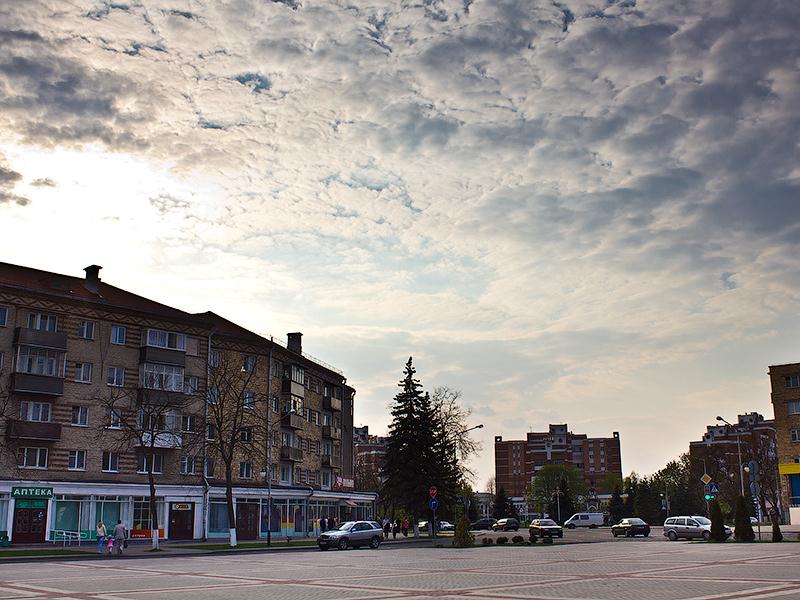 Современный Пинск – это город , где проживает более 130 тысяч человек, город с развитой промышленностью и социальной сферой. 
В городе функционирует 17 медицинских учреждений, оказывающих разнообразную лечебно-профилактическую помощь населению. 
В городе работают 2 телерадиокомпании: частная телерадиокомпания «Варяг» (осуществляет трансляцию телепрограммы «Варяг» и радиопрограммы "Свое радио", вещающей в FM-диапозоне), государственная телерадиокомпания "Пинск". В Пинске издается 6 газет.
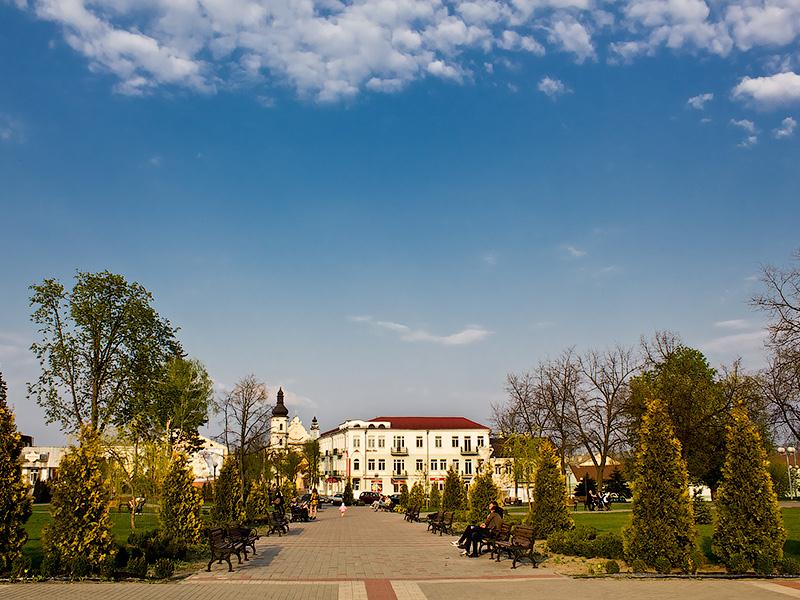 промышленность
Ведущие промышленные предприятия города: ЗАО "Холдинговая компания «Пинскдрев», ОАО «Пинский завод средств малой механизации», ЗАО «Амкодор-Пинск»,  ОАО «Пинский мясокомбинат».
Пинск — город экспортер. На долю промышленных предприятий приходится почти 98 % экспорта.
Транспорт
Пинск – крупный железнодорожный, автомобильный, речной транспортный узел.
Железнодорожная станция «Пинск» открыта в 1884 году.
В советское время в городе действовал аэропорт, который связывал Пинск с рядом городов Белоруссии и Украины. В настоящее время используется только для нужд МЧС.
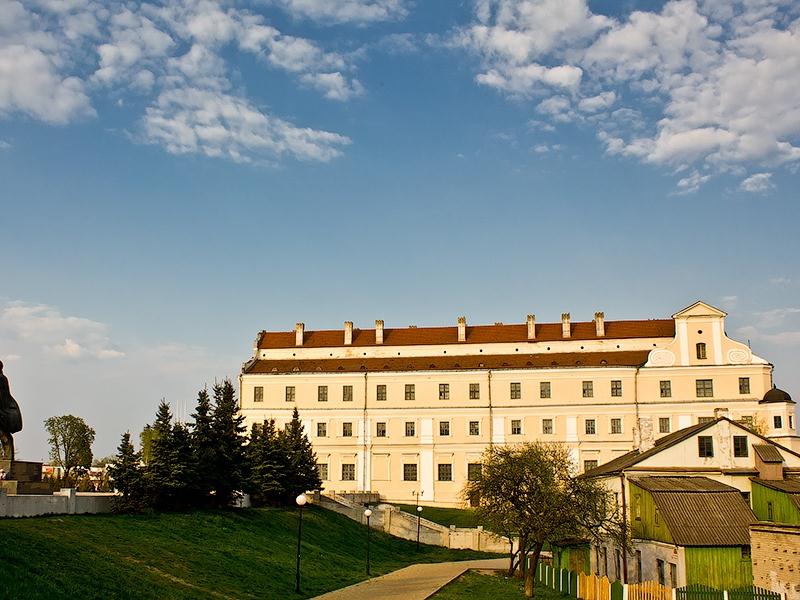 Образование и культура
В Пинске работают  две музыкальные школы, детская хореографическая школа, школа изобразительного искусства, 8 библиотек, концертный зал, городской Дом культуры, Дворец культуры «Трикотажник», Музей Белорусского Полесья. В 2006 году в Пинске открыт Полесский драматический театр.
В городе работает 15 школ, 3 гимназии, 2 школы-интерната.,2 музыкальные школы, детская хореографическая школа, школа изобразительного искусства.
Кроме того, в городе имеется 35 детских садов, 8 внешкольных учреждений, 6 учебных заведений, ведущих подготовку специалистов со средним специальным образованием, 4 профессионально-технических учебных заведения.  В 2006 году в Пинске открыт Полесский государственный университет.
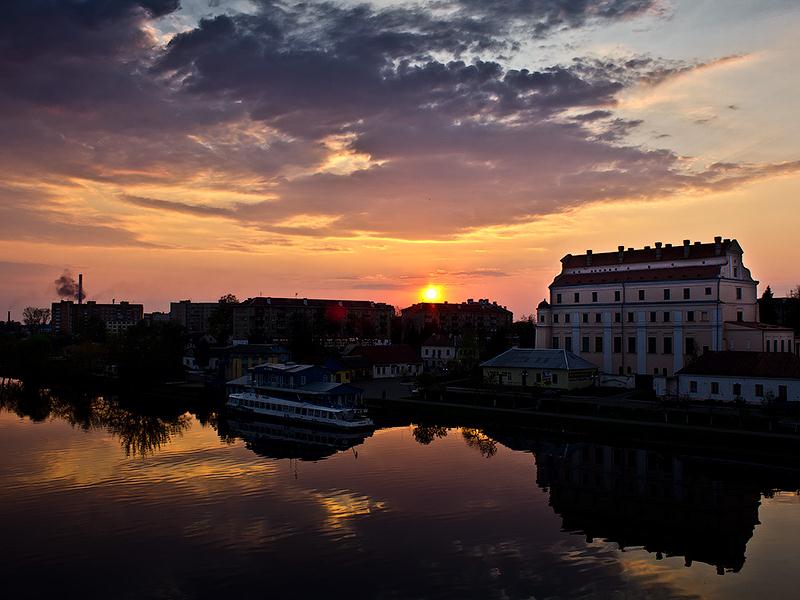 Спорт
Пинск — один из лучших спортивных городов Белоруссии, в 2009 году занял 2 место в этой номинации.
Три чемпионата Европы по мотоболу принимал за последние полтора десятилетия спортивный комплекс БелОСТО.
В Пинске размещается Специализированная детско-юношеская школа олимпийского резерва по гребным видам спорта, воспитанники которой — олимпийскими чемпионки 1996 г. Тамарой Давыденко и Ярославой Павлович. Еще одной представительницей пинской спортивной школы является Анна Батюшко – серебренная медалистка олимпийских игр 2004 г. в Афинах по тяжелой атлетике в весовой категории до 63 кг., мировая и олимпийская рекордсменка.
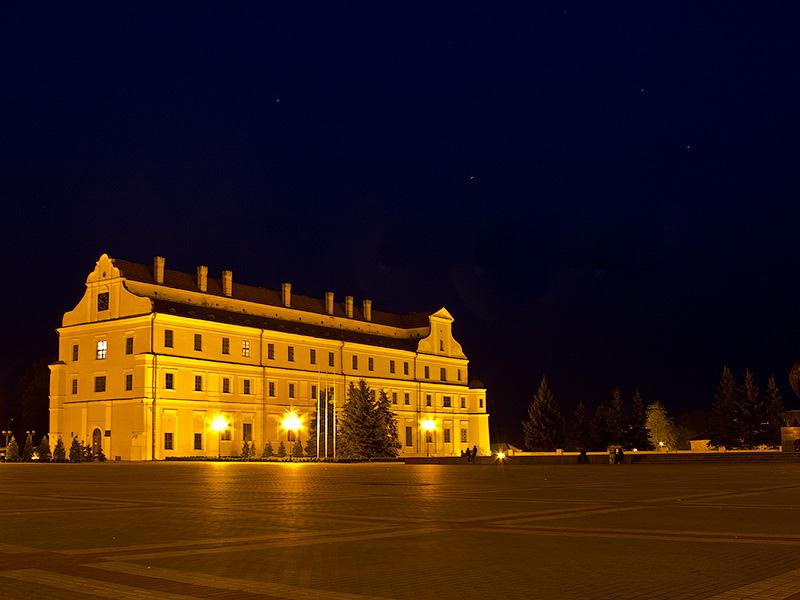 архитектура
Пинск — второй по числу сохранившихся памятников архитектуры в Белоруссии, после Гродно.
По сохранности древней планировки, наличию более 80 памятников архитектуры, истории и культуры Пинск является одним из самых уникальных городов Беларуси.
Исторический центр города образует градостроительный памятник республиканского значения.
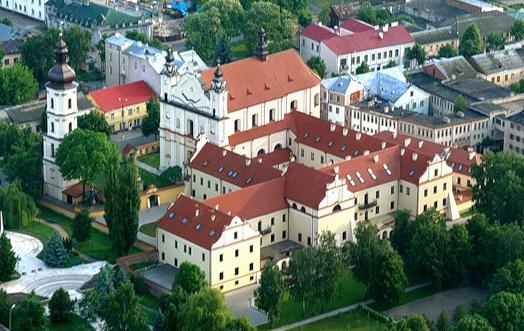 Костел Карла Баромея и монастырь францисканцев (вид сверху)
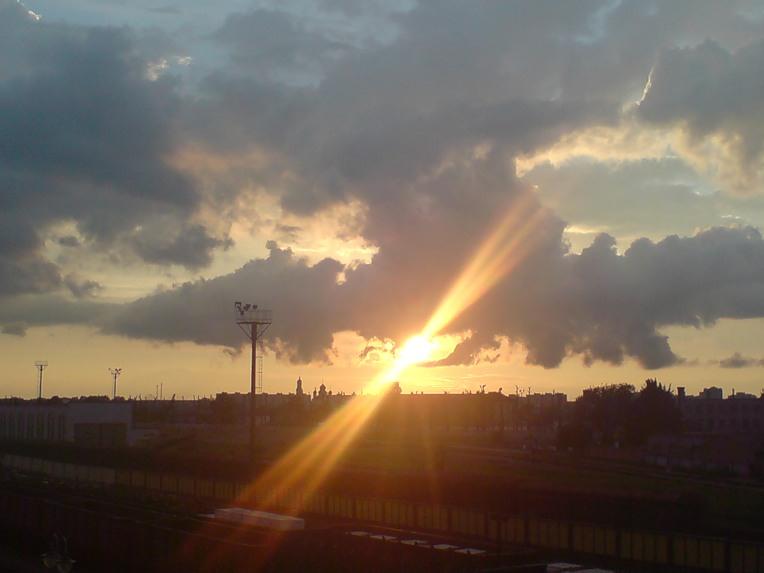 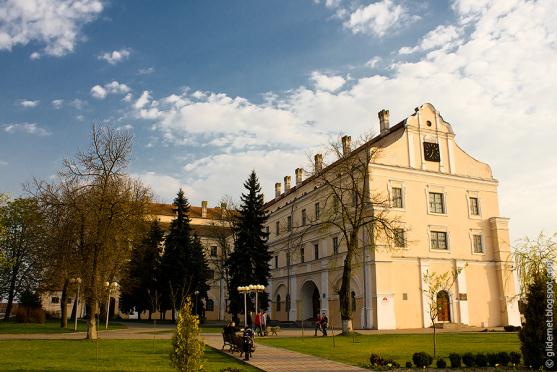 Бывший иезуитский коллегиум
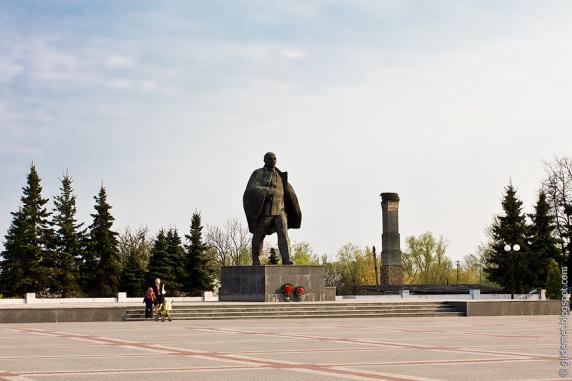 Главная площадь города
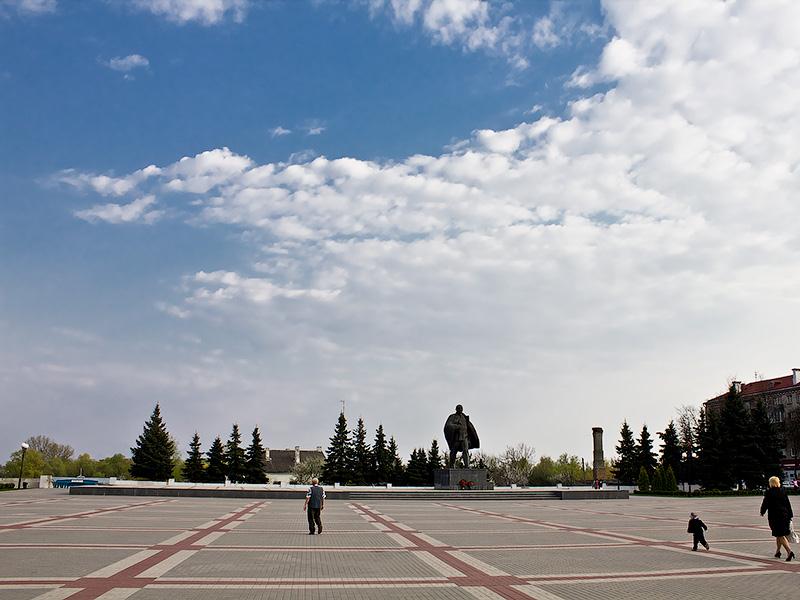 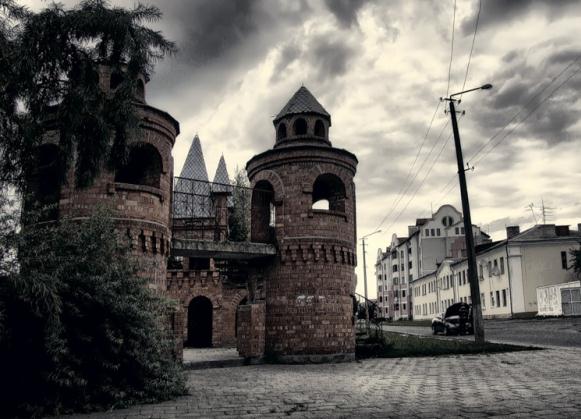 Городской парк
Железнодорожный вокзал
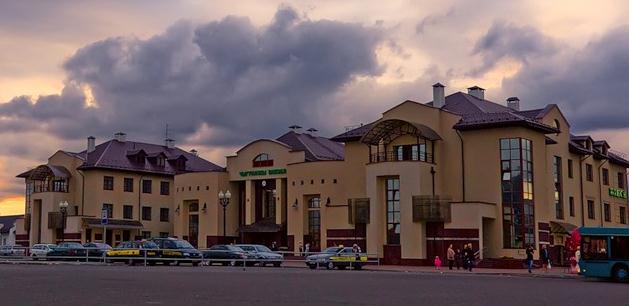 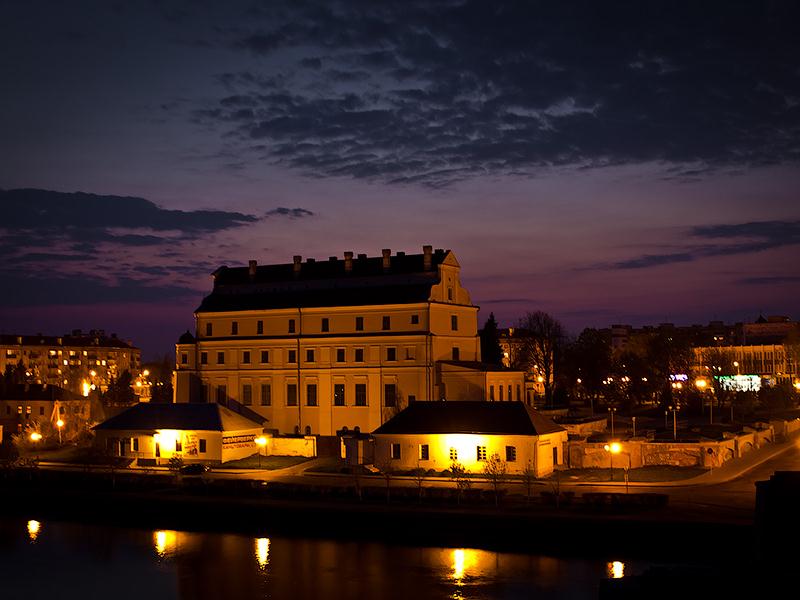 Спасибо за внимание